Accessing Family Planning Costing Resources
FP Costing 101 Training 
Module #5
March 2022
[Speaker Notes: This final training module will review additional resources for FP cost data, as well as resources for above-site level costs.]
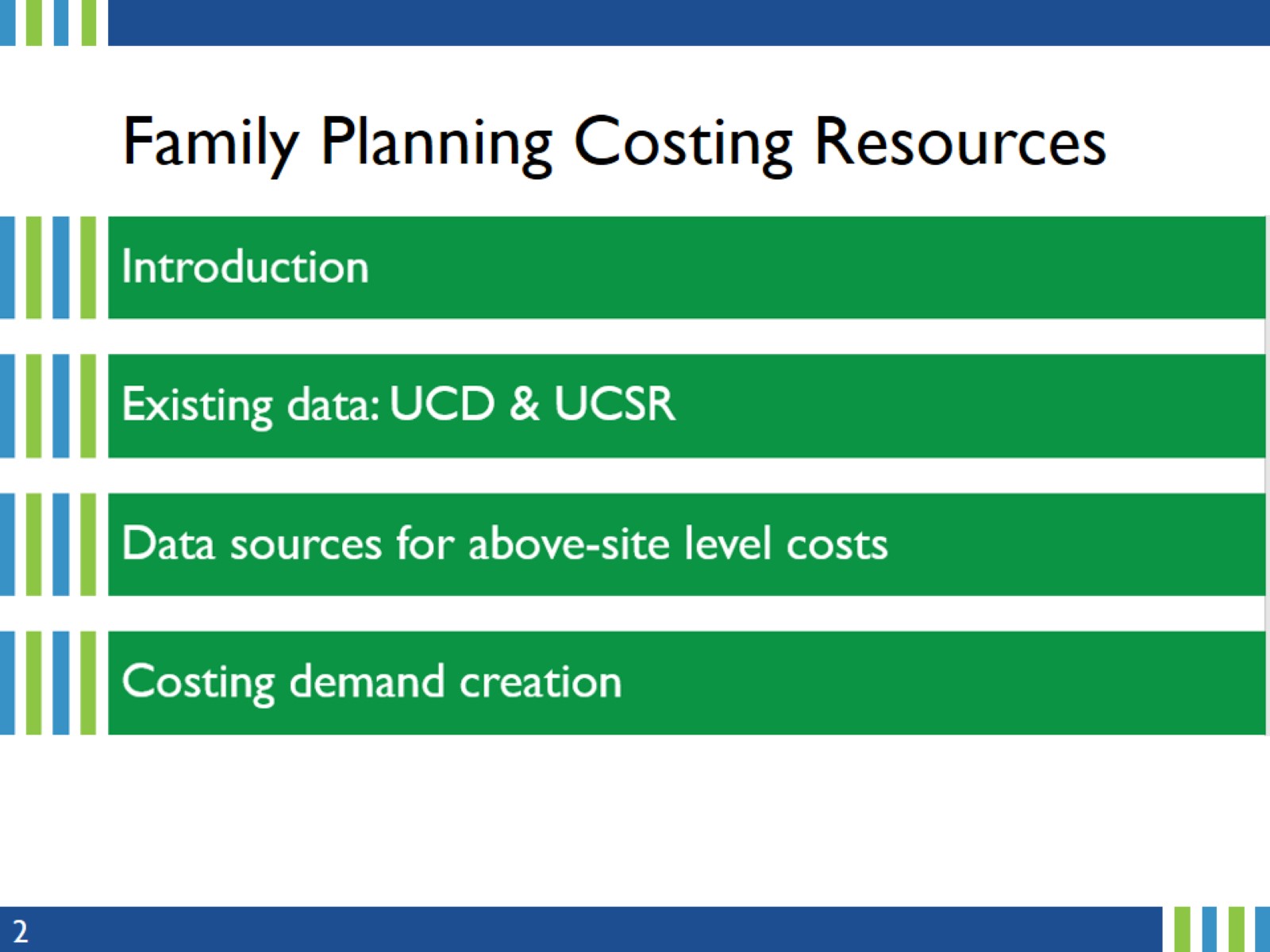 Family Planning Costing Resources
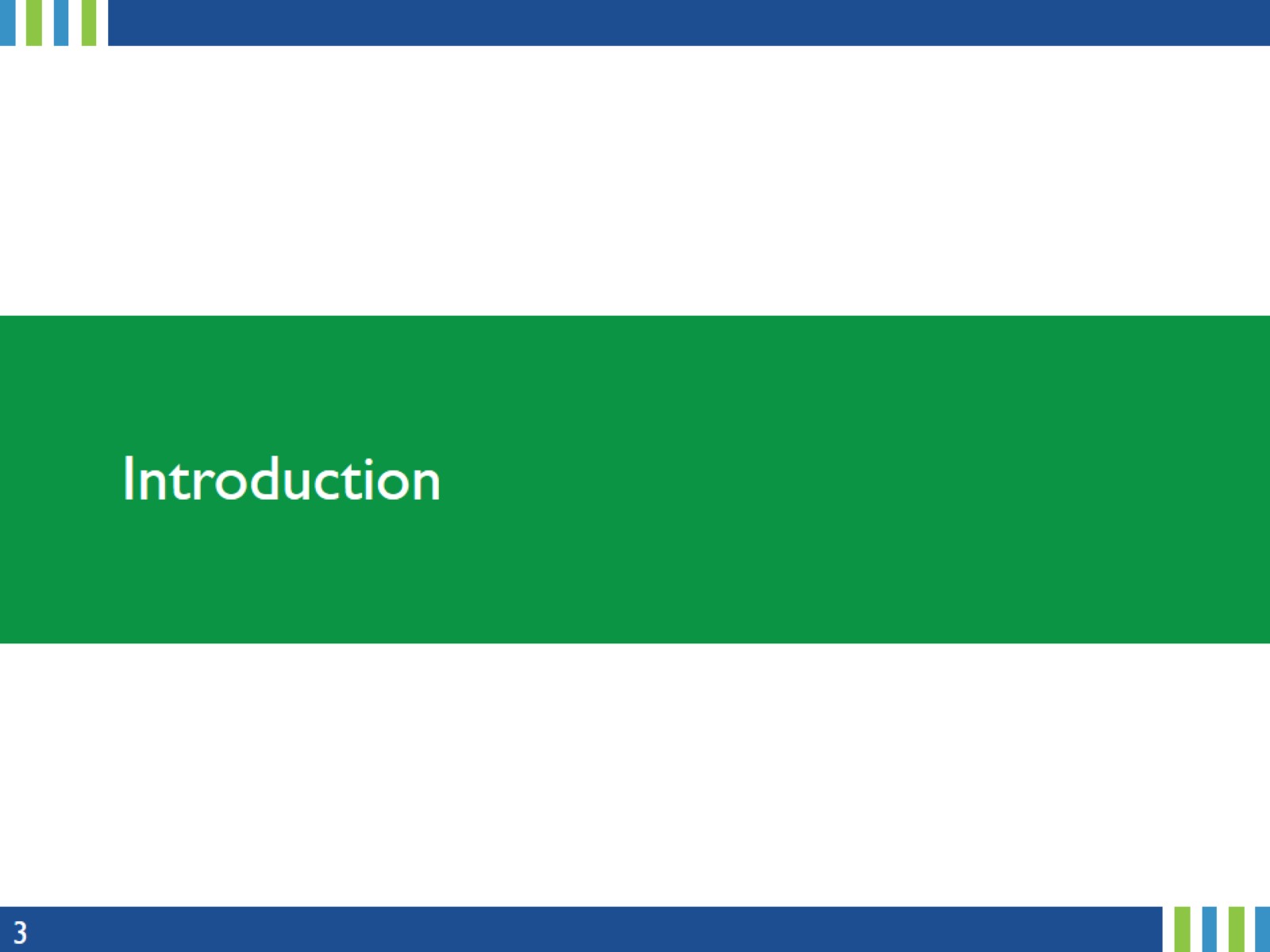 Introduction
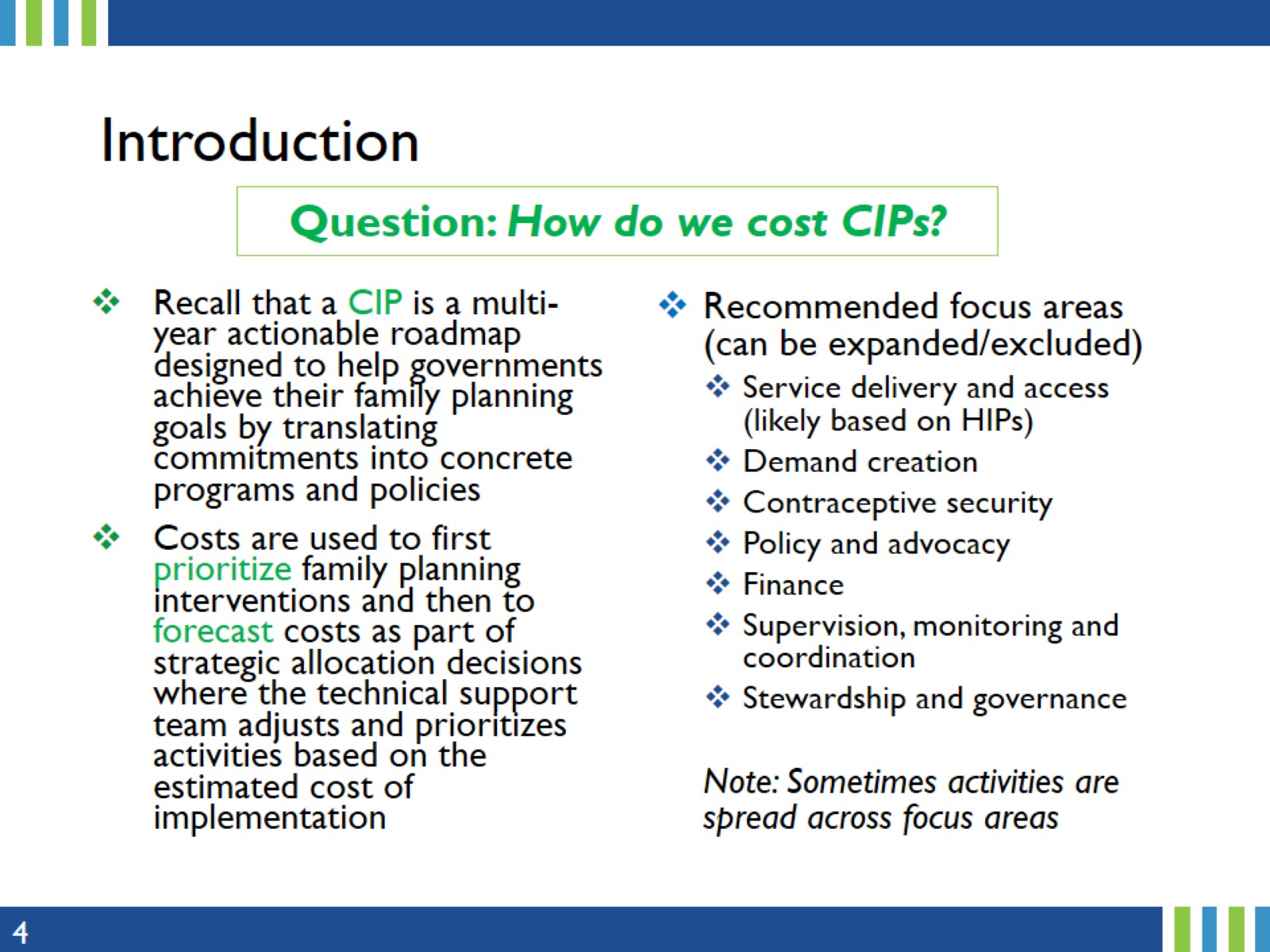 Introduction
[Speaker Notes: Costed Implementation Plans (CIPs) are a document meant to help governments achieve family planning goals by identifying key FP interventions and the programs and policies that support their delivery.
Cost data is used to first prioritize interventions, and then to forecast future costs of those interventions to inform allocation decisions.
ABC/M costing can be used primarily for site-level FP interventions, which fall under the “service delivery and access” focus area.
To cost above-site level focus areas, such as demand creation, policy and advocacy, etc. there are additional resources that can be used. These will be discussed in this presentation.]
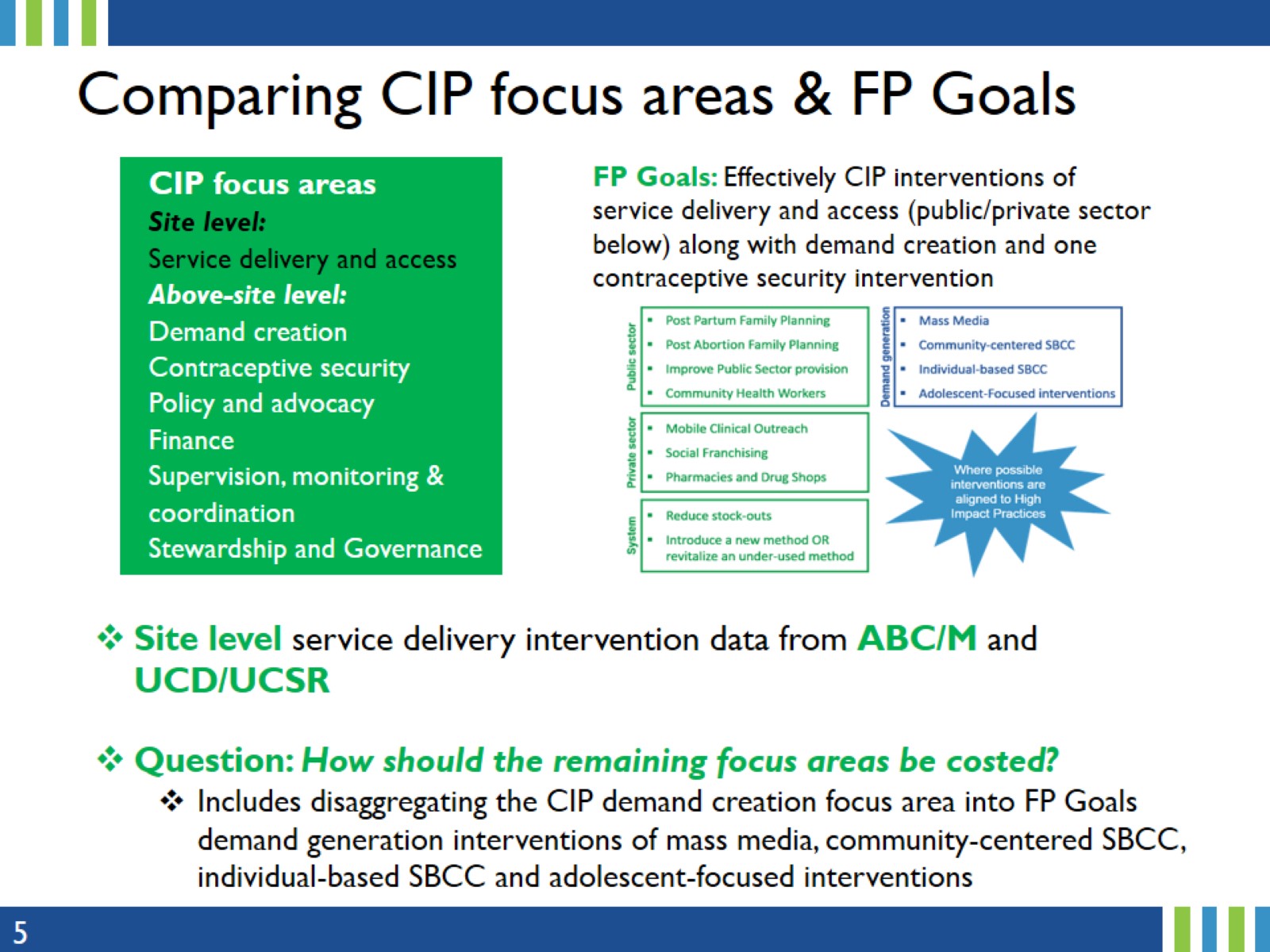 Comparing CIP focus areas & FP Goals
[Speaker Notes: Some focus areas may have activities at both the site and above-site levels (e.g., demand creation) and will require multiple resources to determine the cost.
The UCD/UCSR will be discussed in this presentation and can serve as a resource for site level costs. ABC/M applications can also assist with site level costing.]
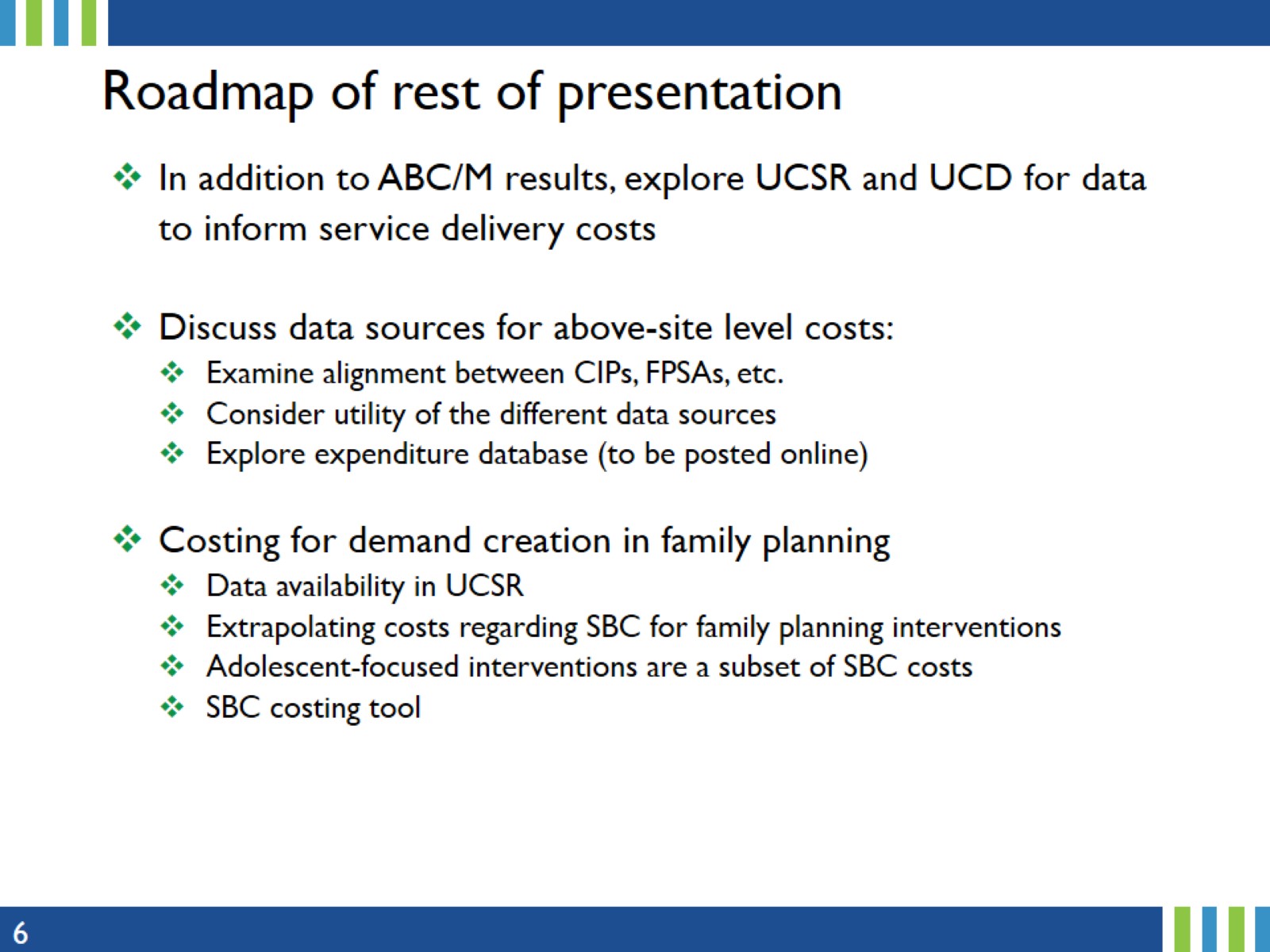 Roadmap of rest of presentation
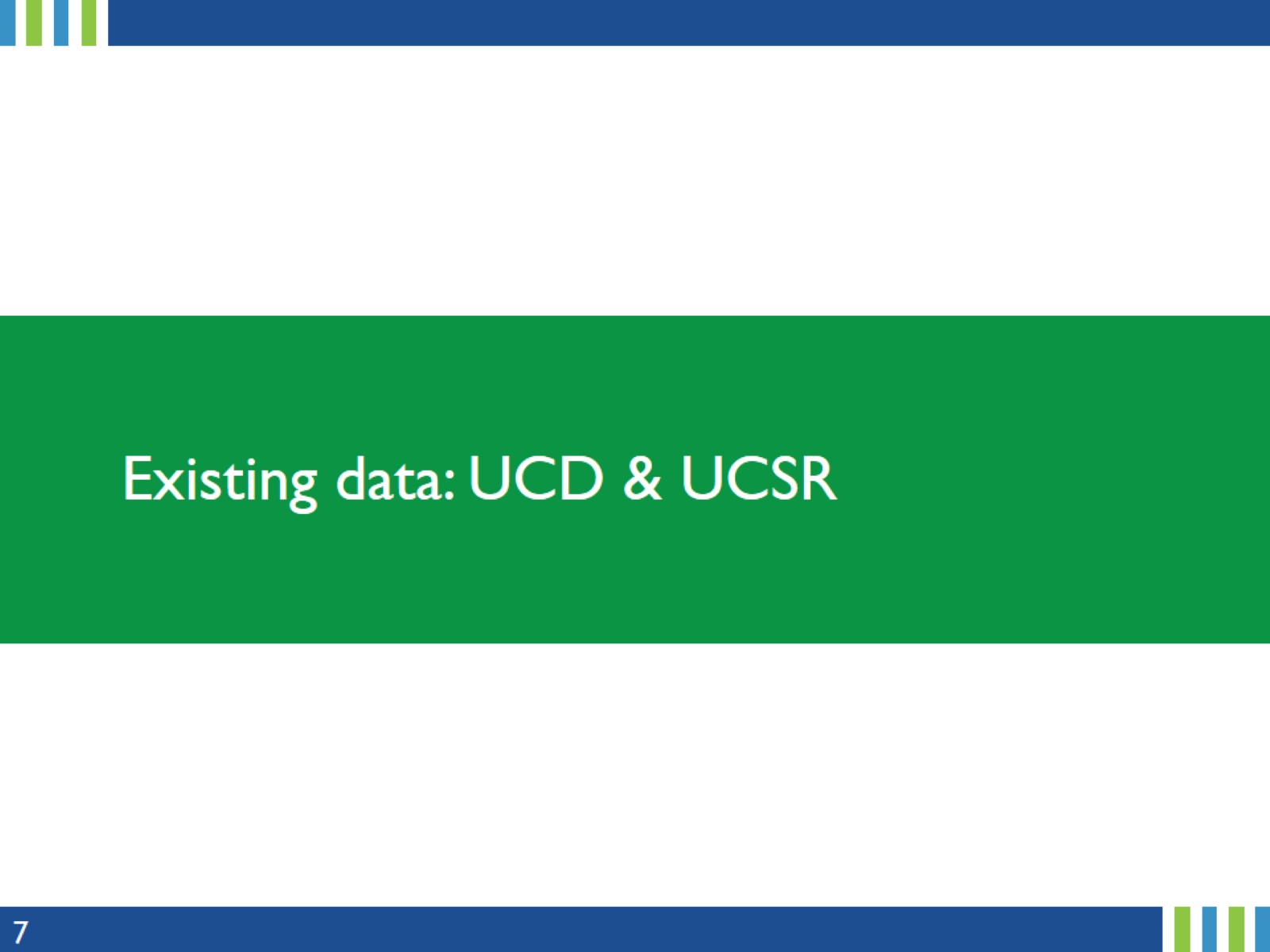 Existing data: UCD & UCSR
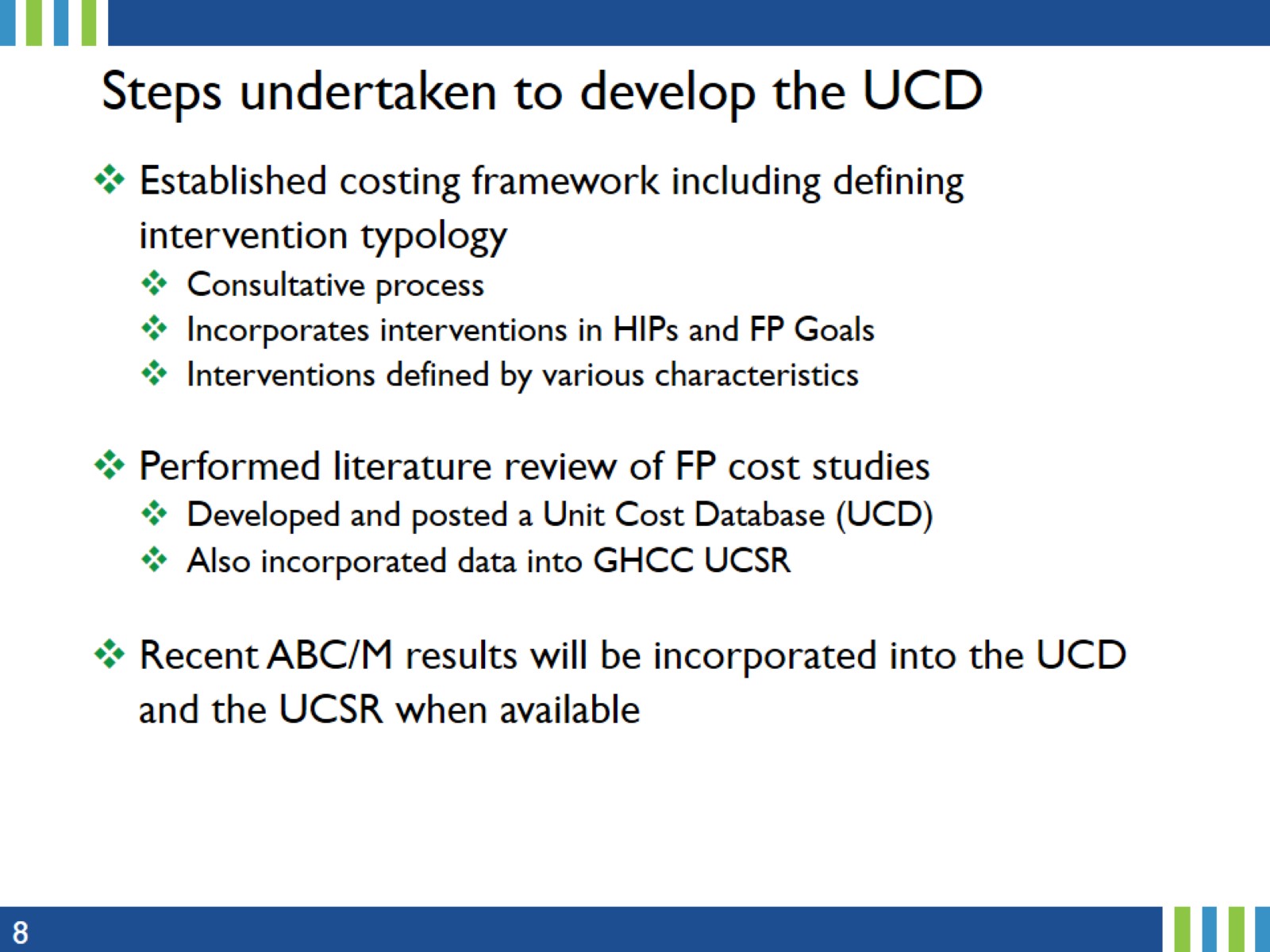 Steps undertaken to develop the UCD
[Speaker Notes: The Unit Cost Database (UCD) is a database that displays cost data in an Excel workbook
To create the UCD, a literature search was performed after a costing framework was established (more details on the next slide), and cost data was pulled from literature that matched a defined set of parameters. The resulting data was then organized into a database.
This database is online and accessible to anyone who is interested in reviewing the costing data; the UCD also contains impact data for the included studies.]
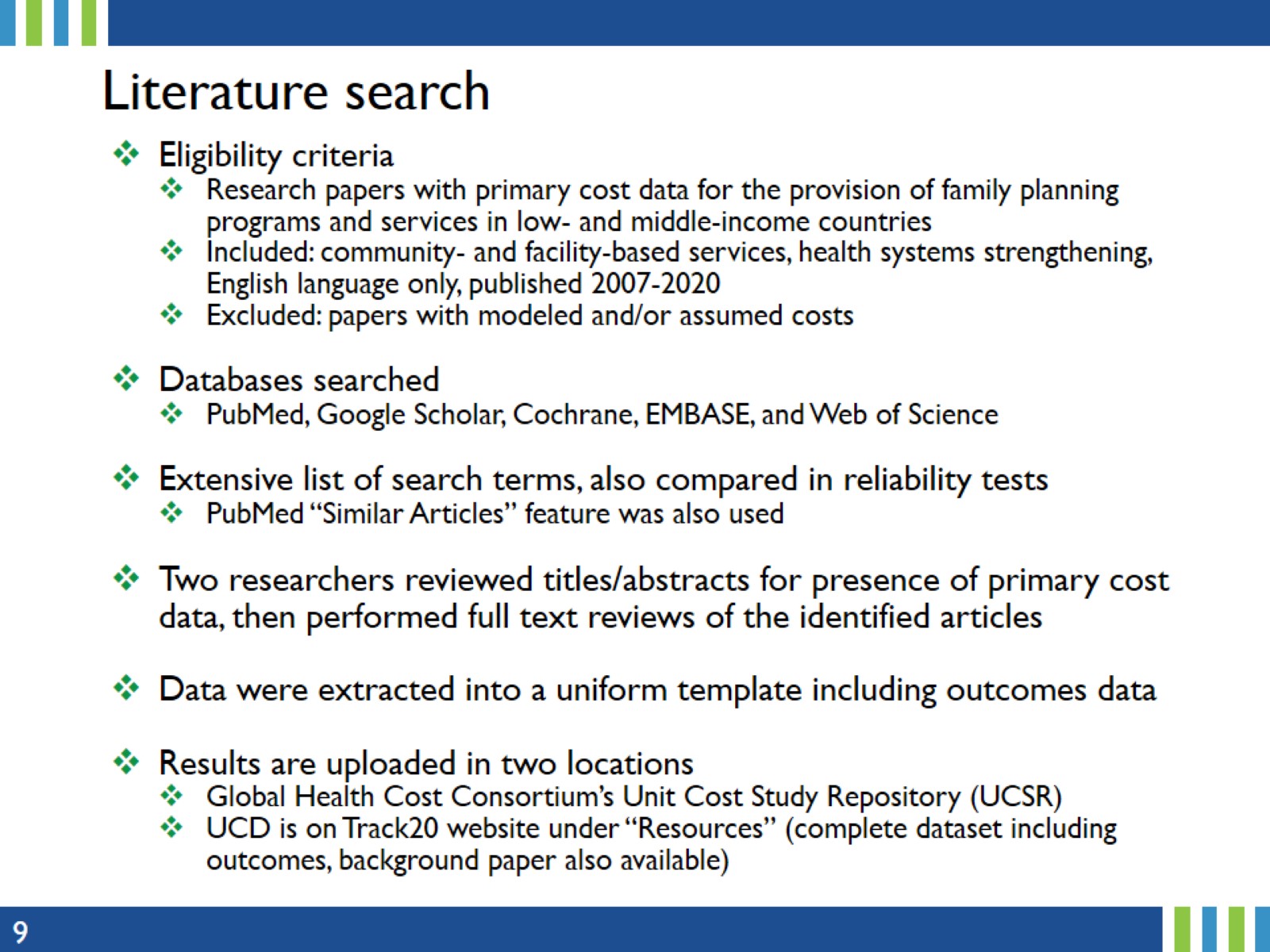 Literature search
[Speaker Notes: Literature search eligibility criteria and process for the literature used to create the UCD]
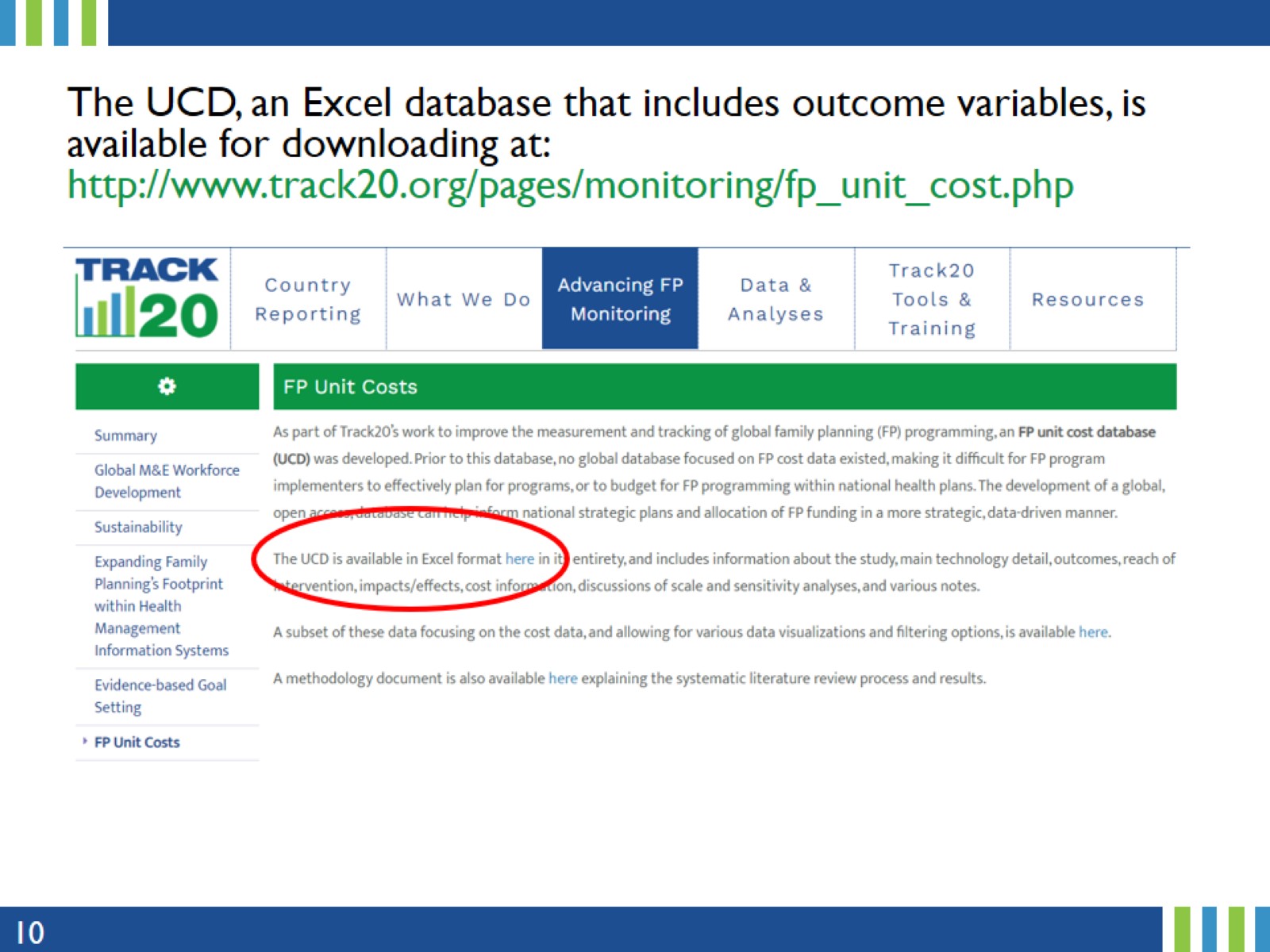 [Speaker Notes: The Unit Cost Database (UCD) includes the same cost data, but also includes outcome variables (impact data) as well. The UCD can be accessed through the Track20 website.]
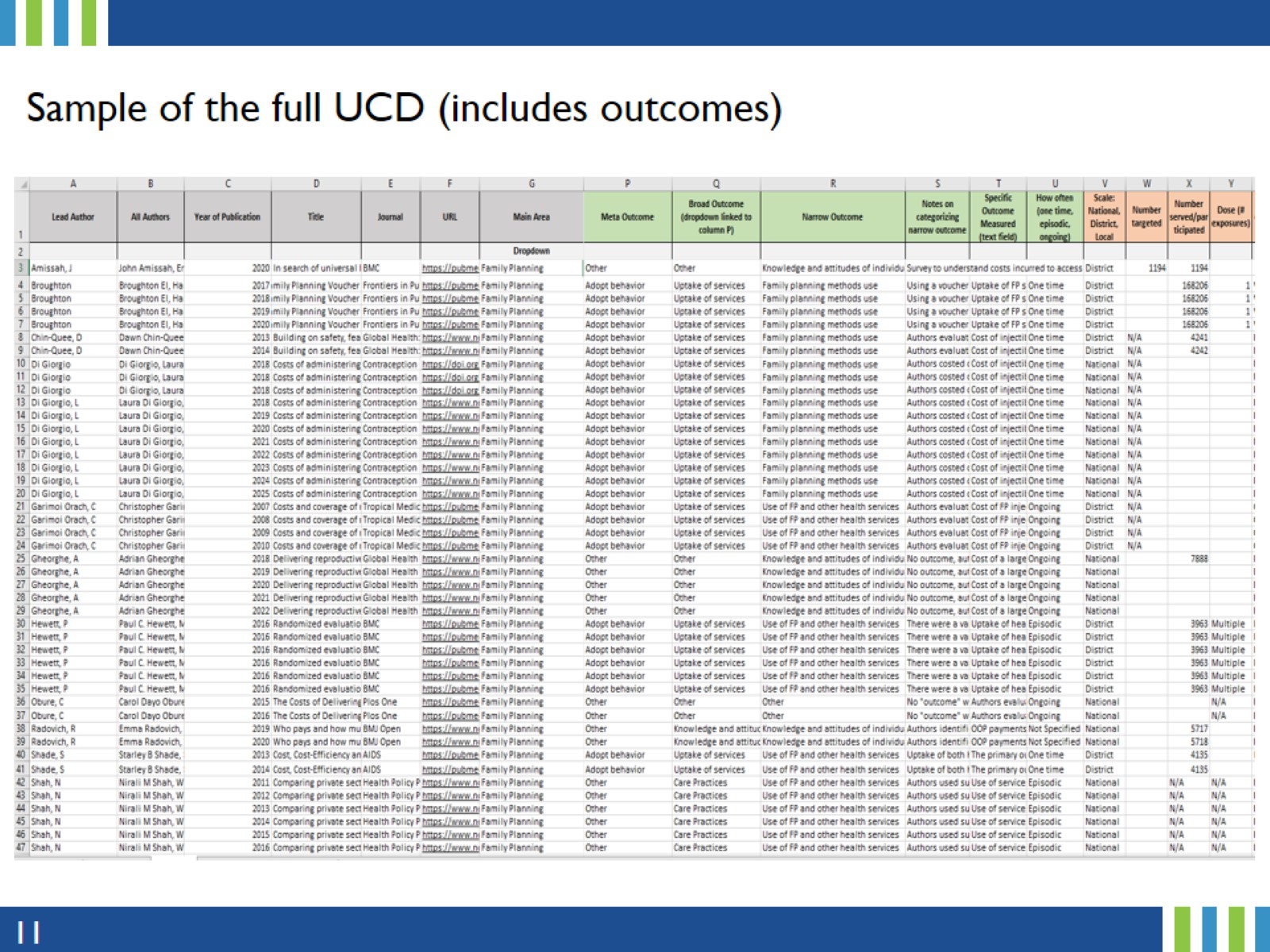 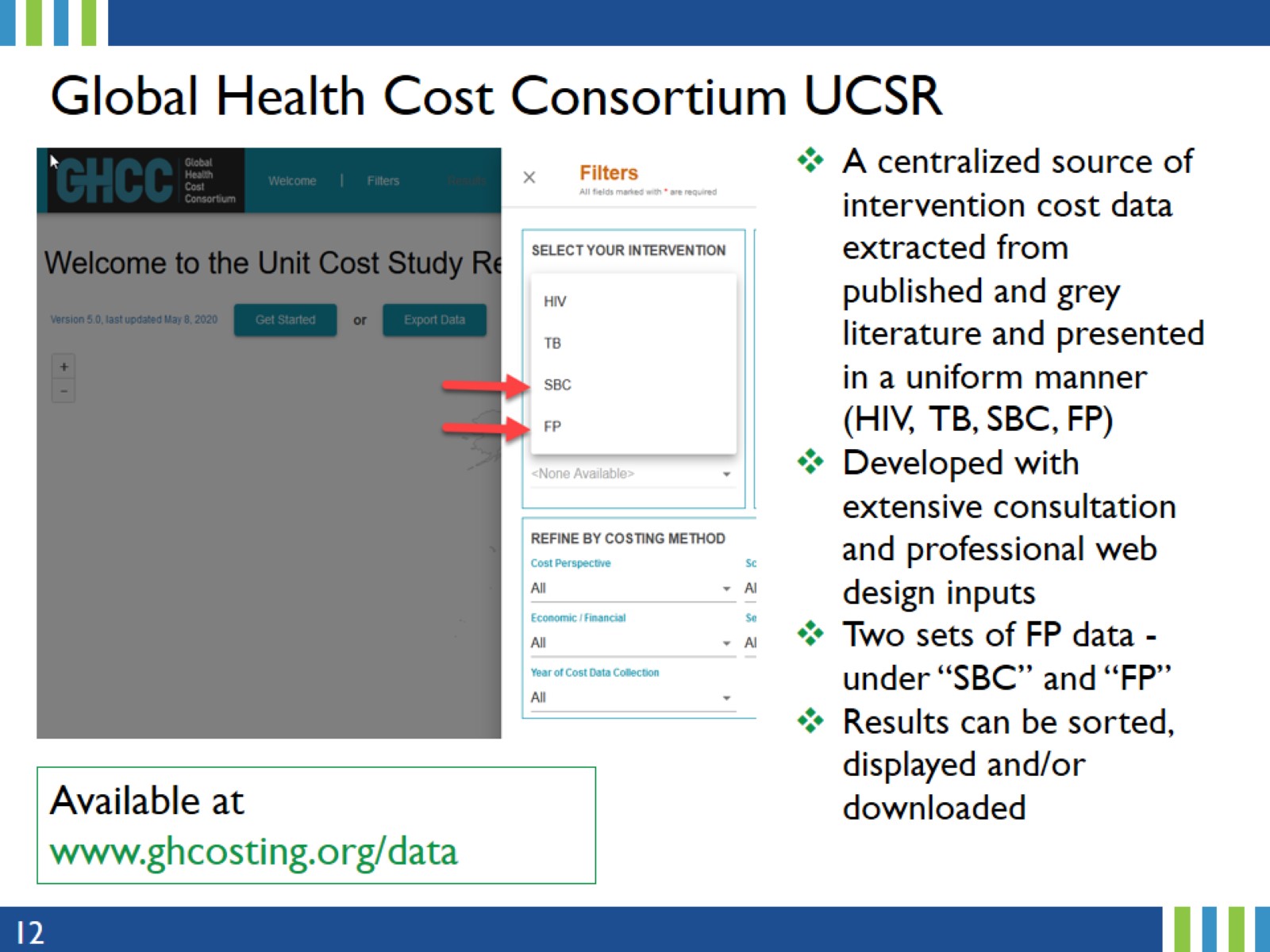 Global Health Cost Consortium UCSR
[Speaker Notes: Another resource to explore, that contains data visualization capabilities, can be found at ghcosting.org/data
Steps for accessing the Unit Cost Study Repository (UCSR) are listed on this slide
Note that for family planning, results will show up under “SBC” and “FP” filters when sorting the data.]
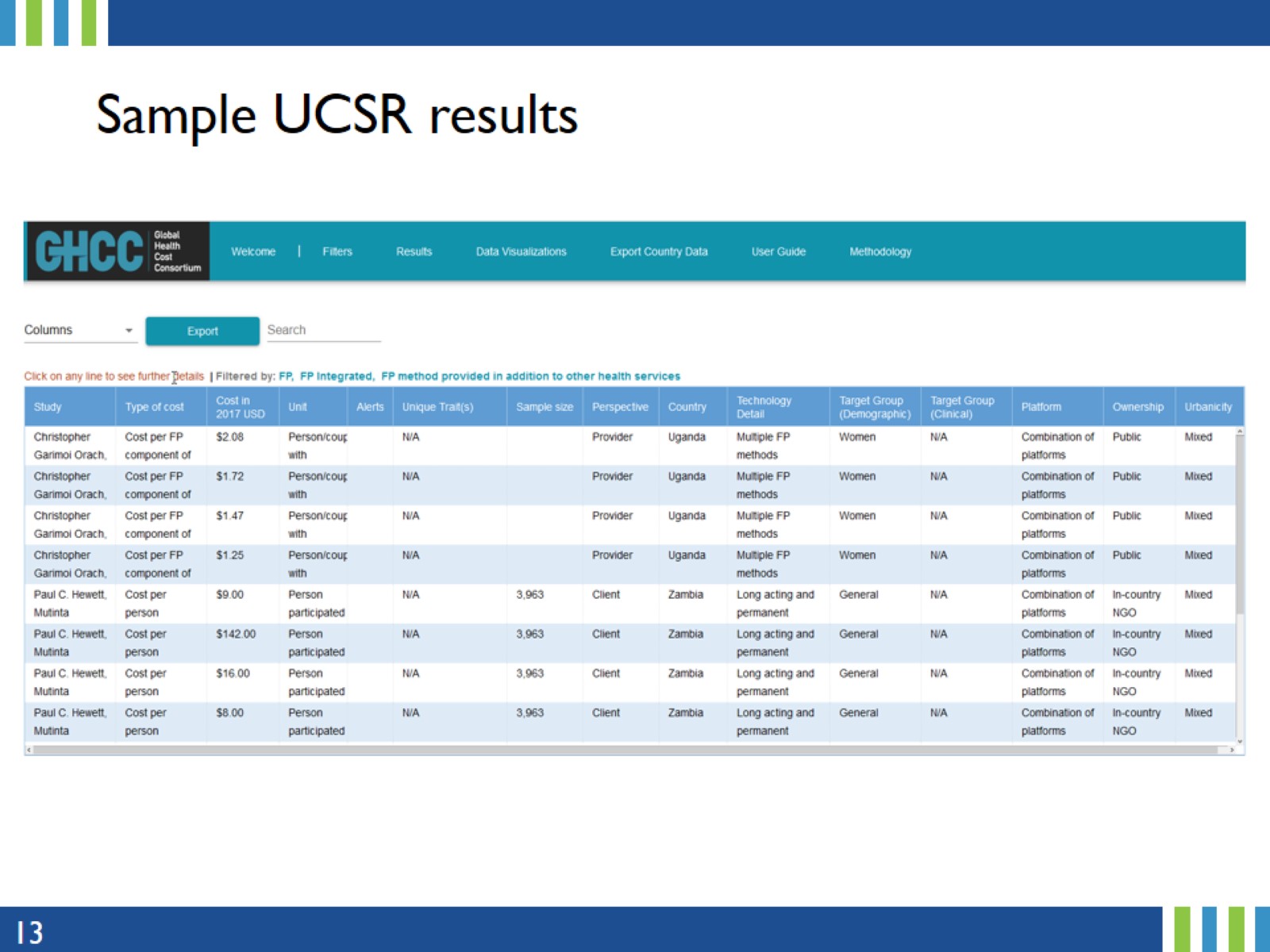 [Speaker Notes: Sample of how UCSR cost data results will be displayed when the database is accessed
Note, that if you click on a row, a secondary set of pages will come up that provides greater detail on the resource that the data was pulled from]
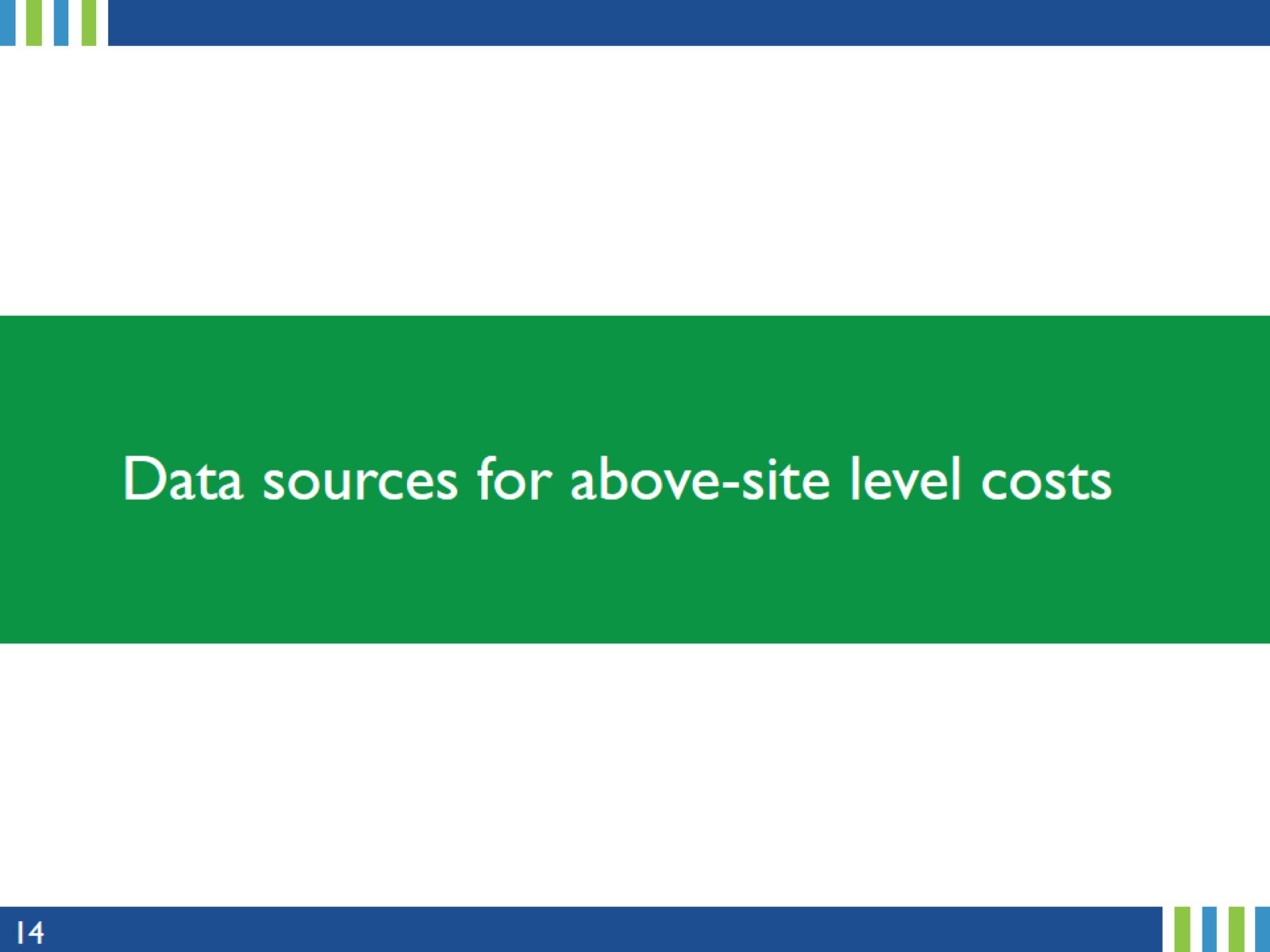 Data sources for above-site level costs
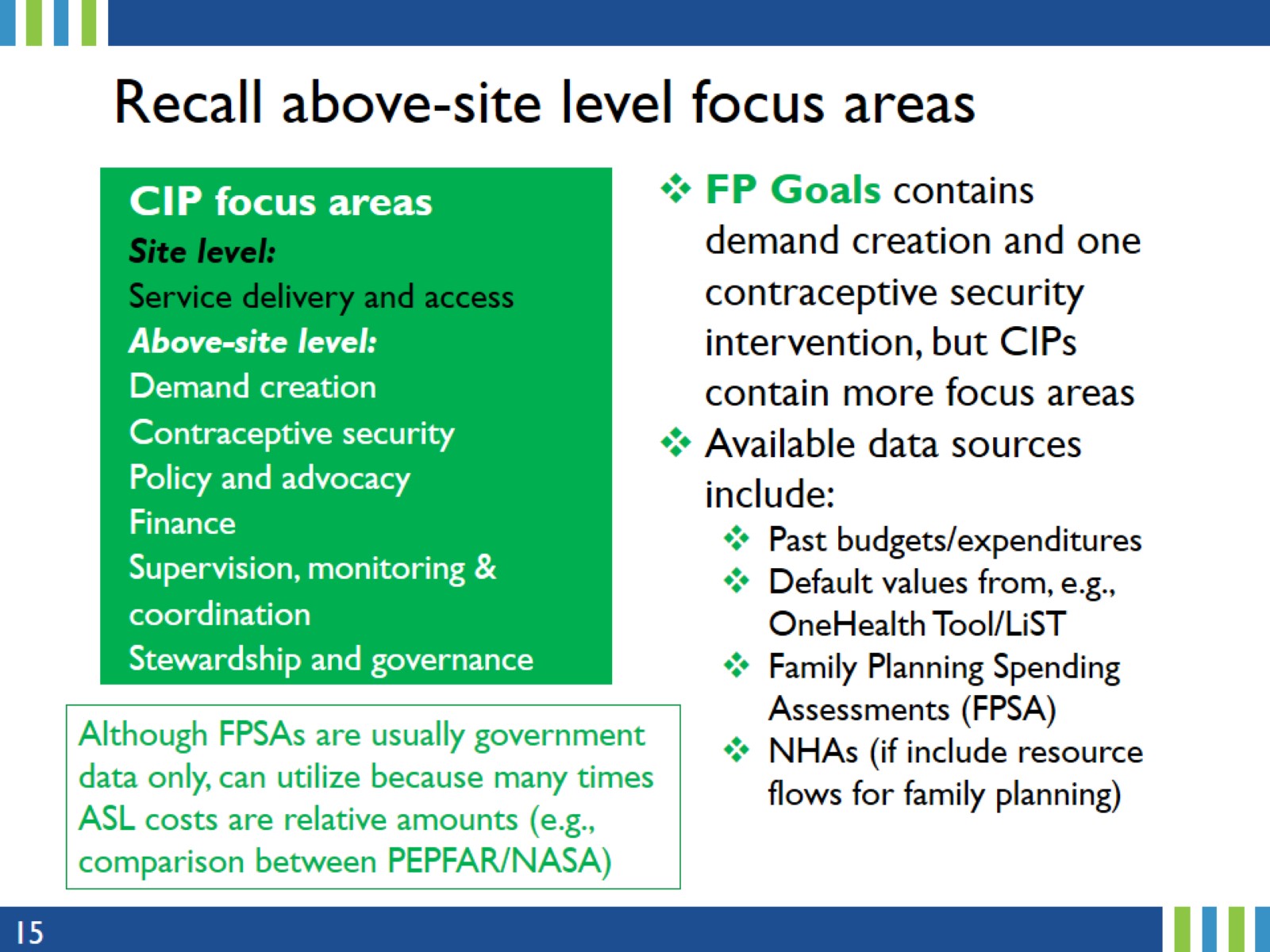 Recall above-site level focus areas
[Speaker Notes: As a reminder, there are many CIP focus areas that are above-site level
FP Goals can inform some of this, but there are other resources that can help inform above-site level costing in general
Available data sources can be utilized in the following ways:
Past budgets and expenditures: can review what has been spent in a country or program in the past to inform future spend
OneHealth Tool/LiST: has default values for some above-site costs
Family Planning Spending Assessments: capture primarily above-site level spend on FP activities at the national level within a country. These are available online on the Track20 website and have also been aggregated into a database, that will be available on the Track20 site.
National Health Accounts (NHAs): if these include resources for family planning]
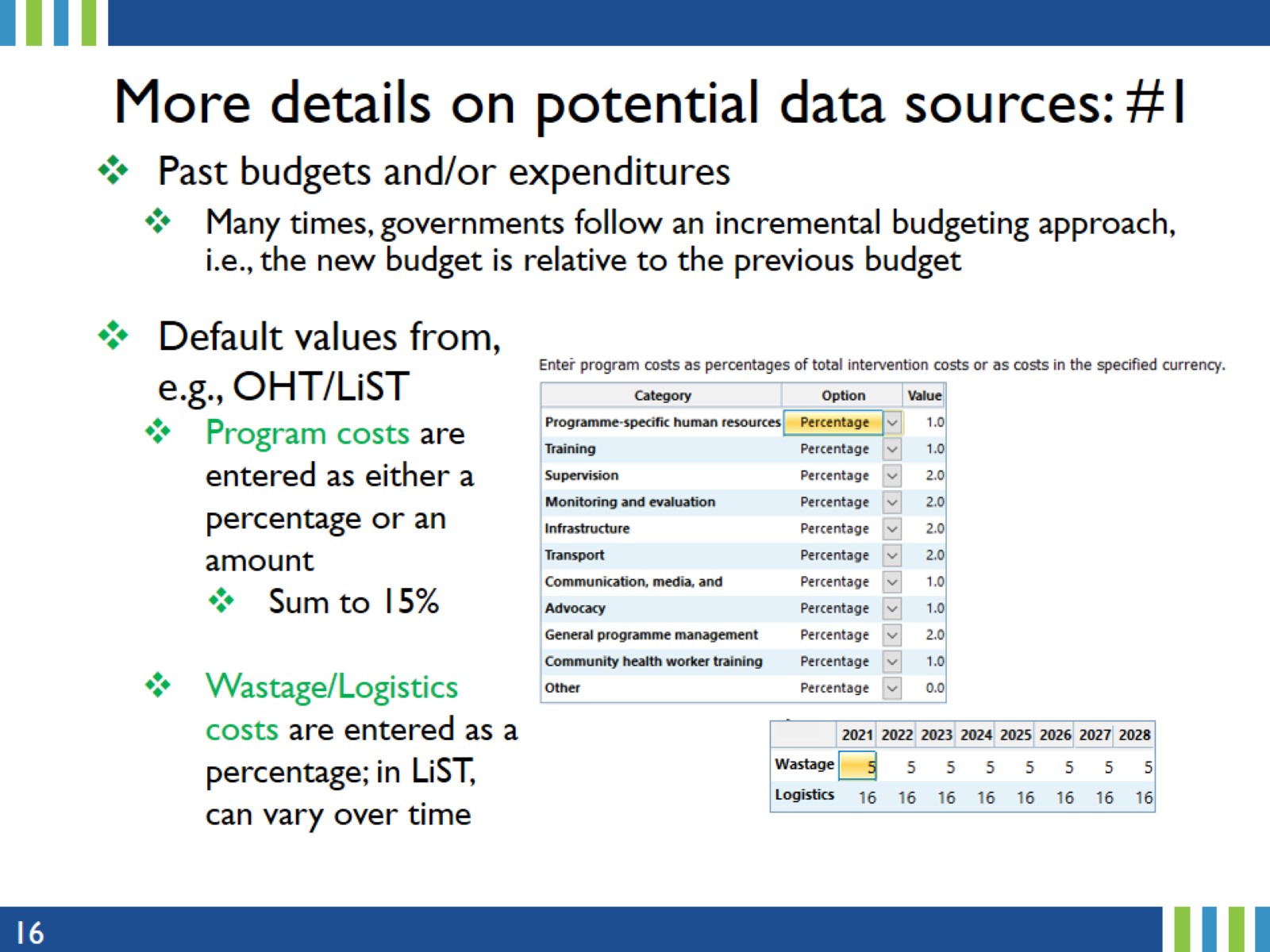 More details on potential data sources: #1
[Speaker Notes: Past budgets and expenditures can be used to estimate the amount that will be spent on above-site activities within a specific year or time period. If an incremental approach to budgeting has historically been taken, and annual budgets are increasing by roughly the same amount, this can be helpful to review.
If using default values from OHT/LiST, these costs are called “program costs” and are entered as a percent or total amount.
Costs for wastage and logistics are also entered as percentages in LiST.]
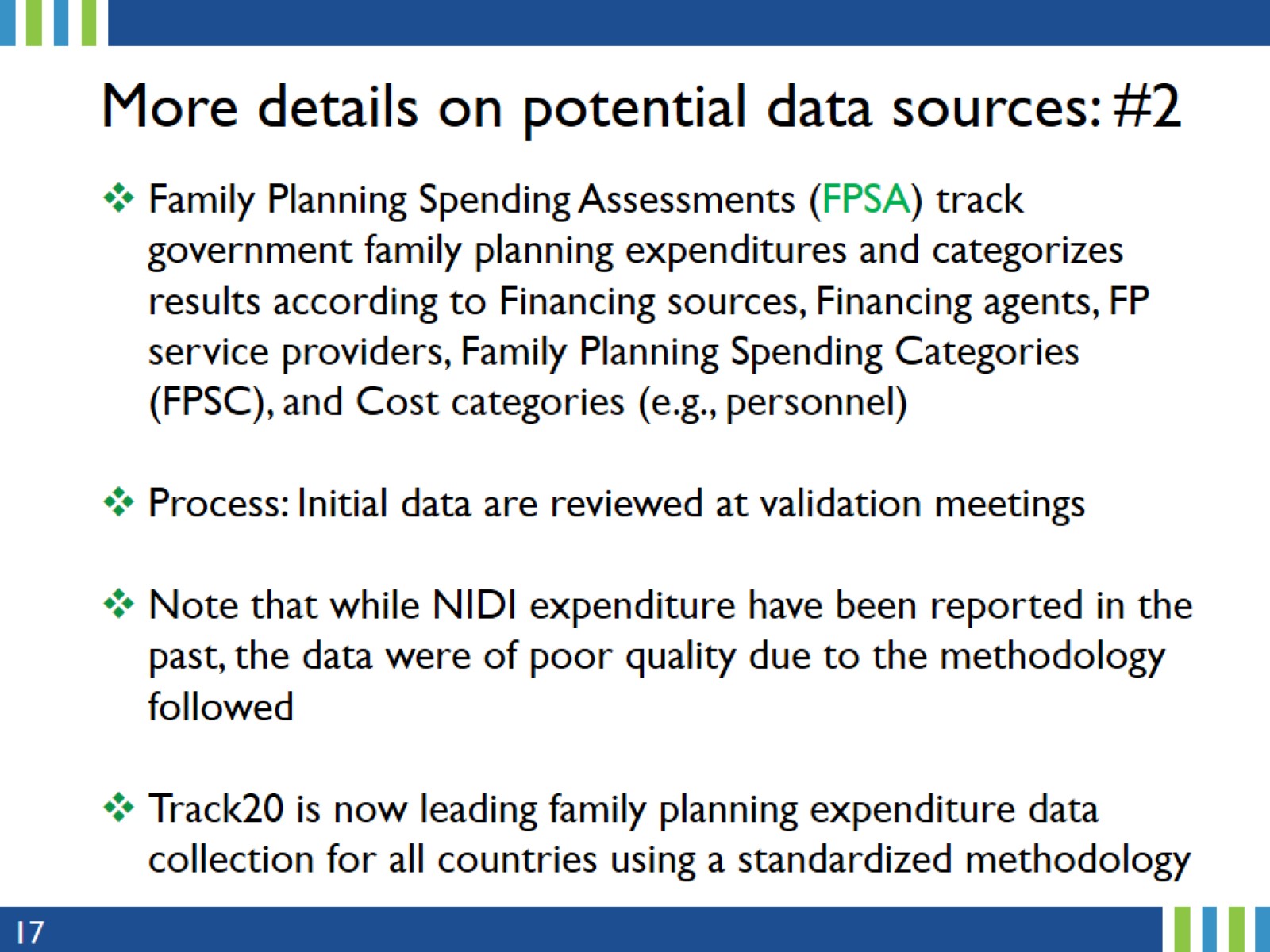 More details on potential data sources: #2
[Speaker Notes: FPSAs capture the family planning expenditures within a given year at the country level.
These expenditures are available across a variety of categories such as advocacy, IEC, health information systems, etc.
Reports are published online and available on the Track20 site. The data from existing FPSAs has also been collated into an easily searchable database that will be available soon on the Track20 site.
Track20 is now leading the data collection process for the FPSAs. See the next slide for the list of expenditure categories that all financial data will be categorized into moving forward.]
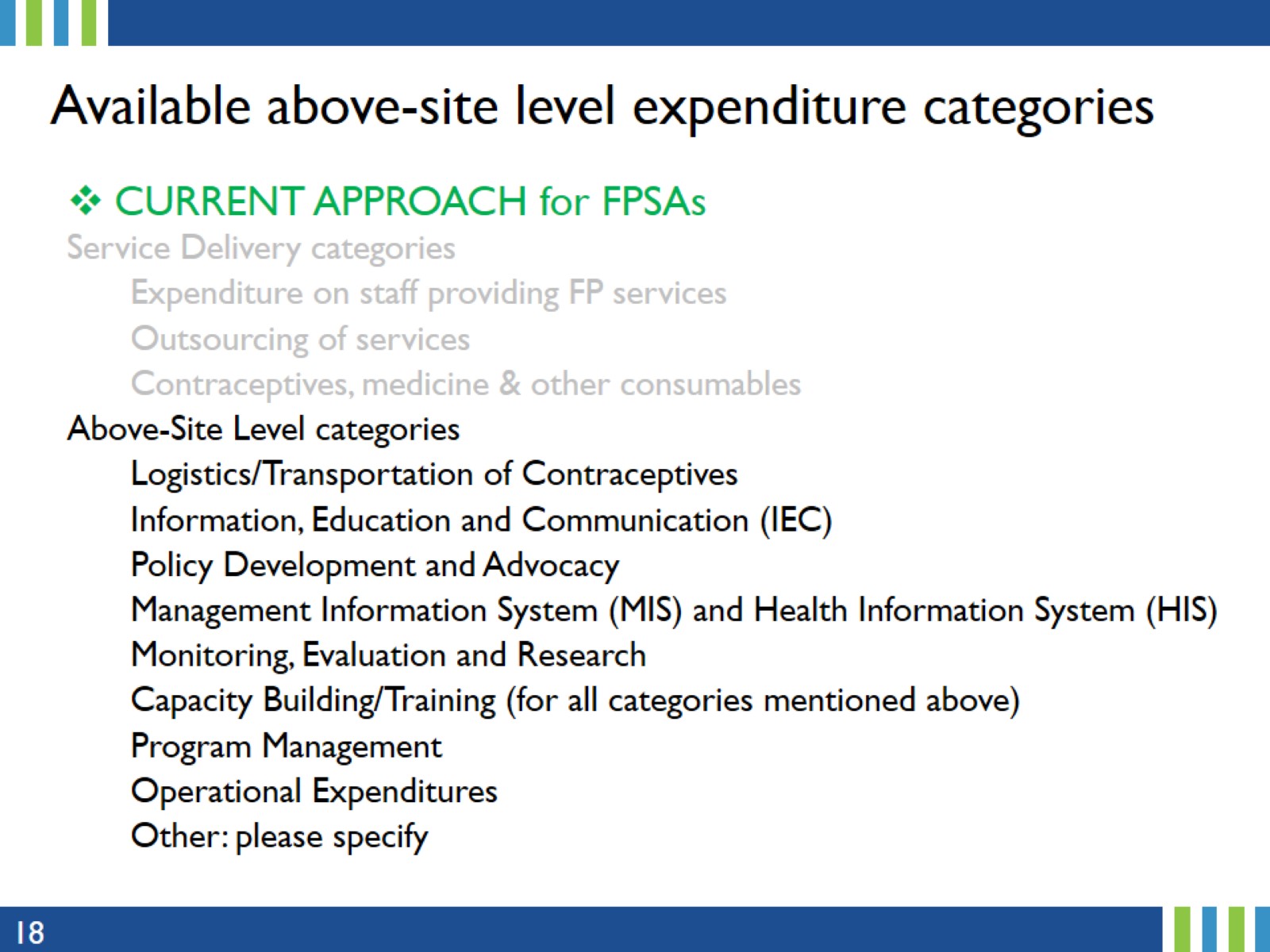 Available above-site level expenditure categories
[Speaker Notes: While service delivery categories (site-level spend) are included in FPSAs, there are many expenditure categories at the above-site level.]
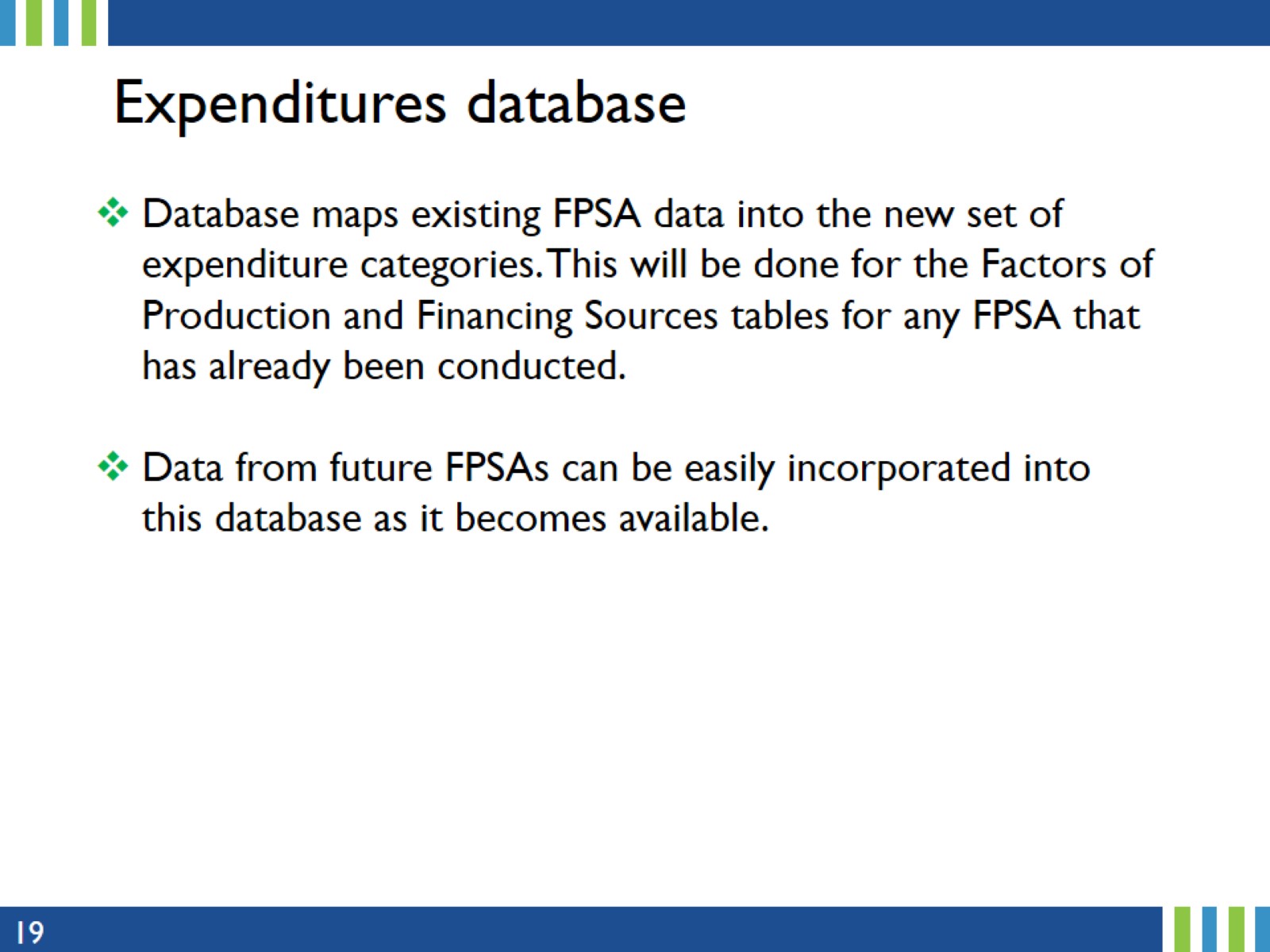 Expenditures database
[Speaker Notes: The FPSA expenditure database is available on the Track20 website and captures data for all past FPSAs, using two key data tables from these reports: Factors of Production and Financing Sources
Data from the Factors of Production data categorize expenditures into a set of spending categories. These have been mapped into the new set of expenditure categories (see previous slide for this list). The expenditure database has separate tabs for the mapping and for the financial data. 
Data from the Financing Sources tables captures where FP financing is coming from within a country (government, donors, etc.). This data is also included in the expenditure database.
Data from all past FPSAs are included in this database, and future FPSAs can also be easily incorporated as it becomes available.]
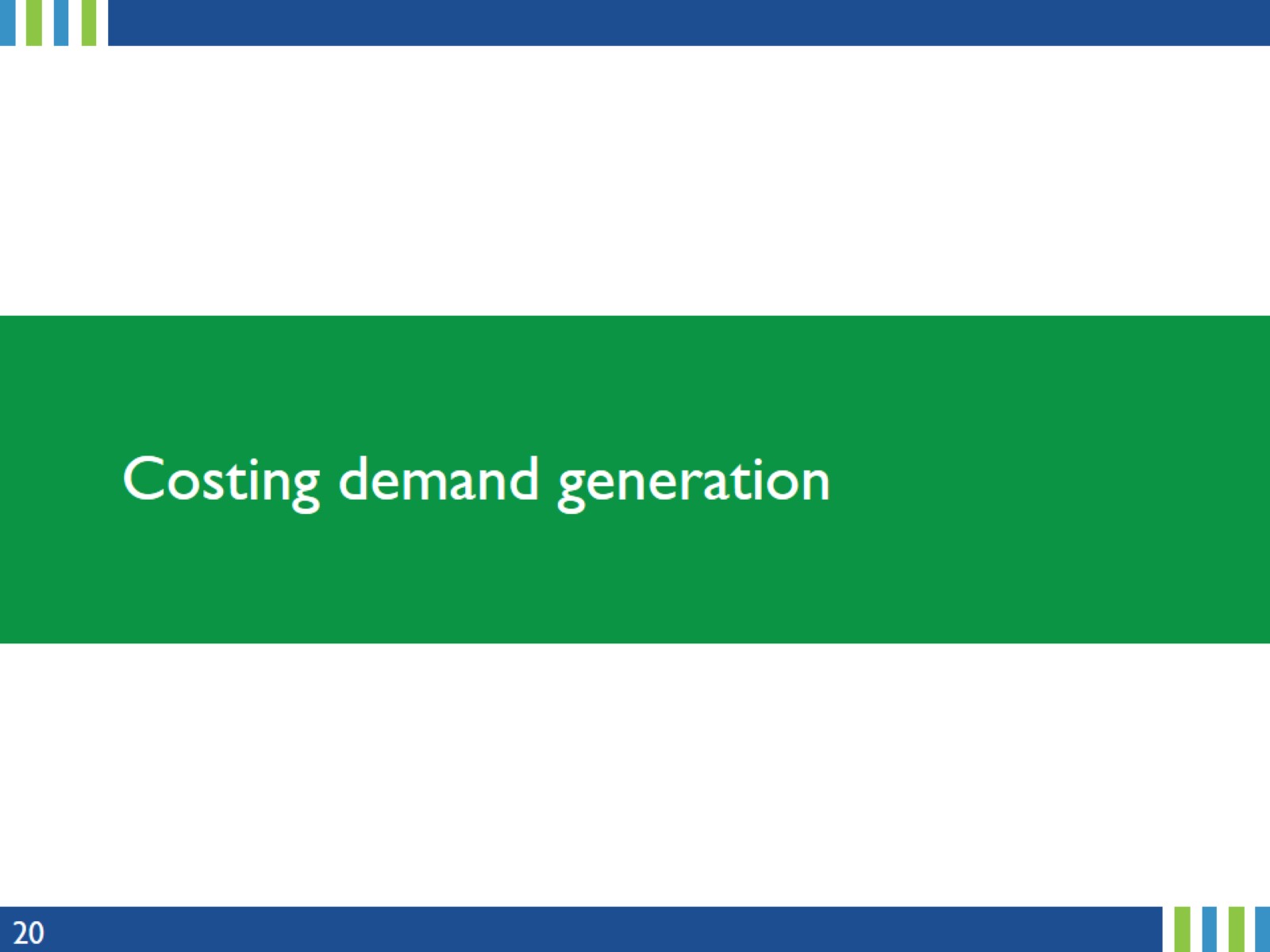 Costing demand generation
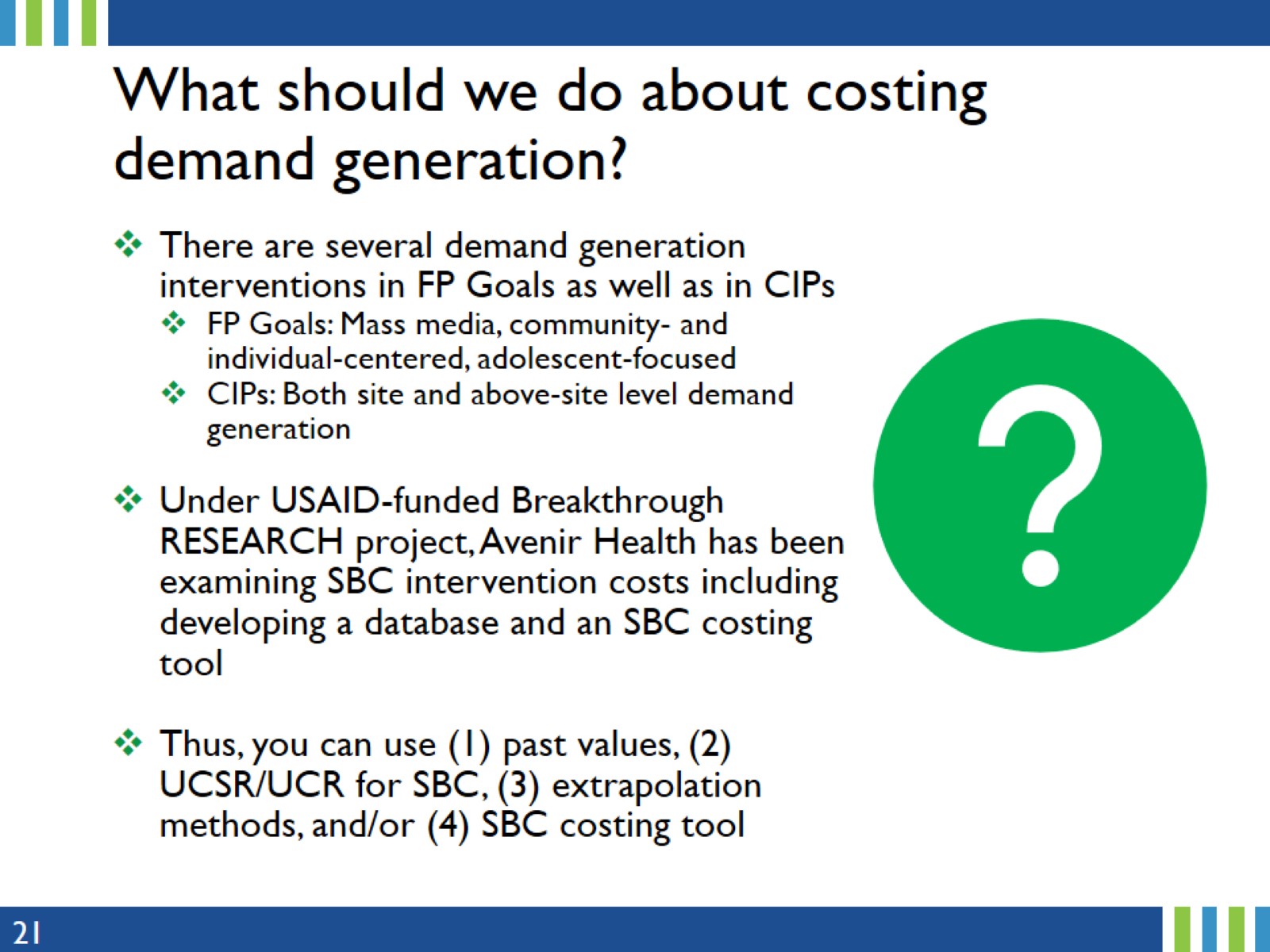 What should we do about costing demand generation?
[Speaker Notes: Demand generation interventions are listed in FP Goals and in CIPs. Costing for these activities can be less straightforward than other above-site level activities.
Social behavior change (SBC) activities are a form of demand generation, and there are several resources available to help understand these costs. 
A database for SBC interventions developed by Avenir Health under the Breakthrough RESEARCH Project is currently available. An SBC costing tool is also being developed, as well as a business case.
The UCSR/UCR for SBC interventions can also be used, as well as extrapolation methods, in addition to the SBC costing tool.]
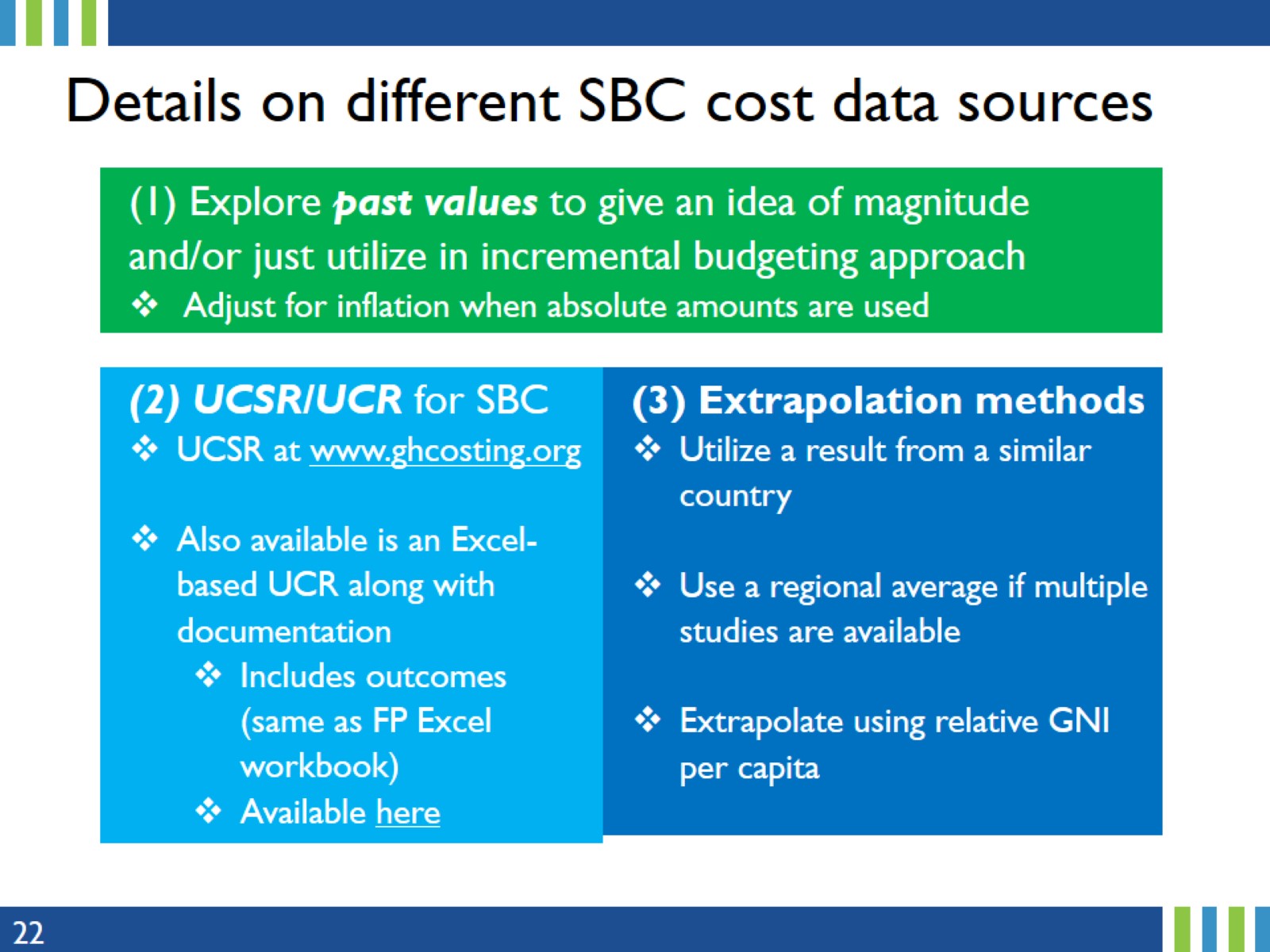 Details on different SBC cost data sources
[Speaker Notes: Notes on utilizing the following methods/sources:
Past values: Past values can be used to estimate what future values will look like
Database: The UCSR/UCR can be utilized to review outcomes and cost data
Extrapolation methods: Various methods can be used to estimate country-specific SBC costs. Data can be used from a similar country and adjusted for country context using GNI per capita (details on this on the following slide). A regional average can also be used if multiple data points are available.]
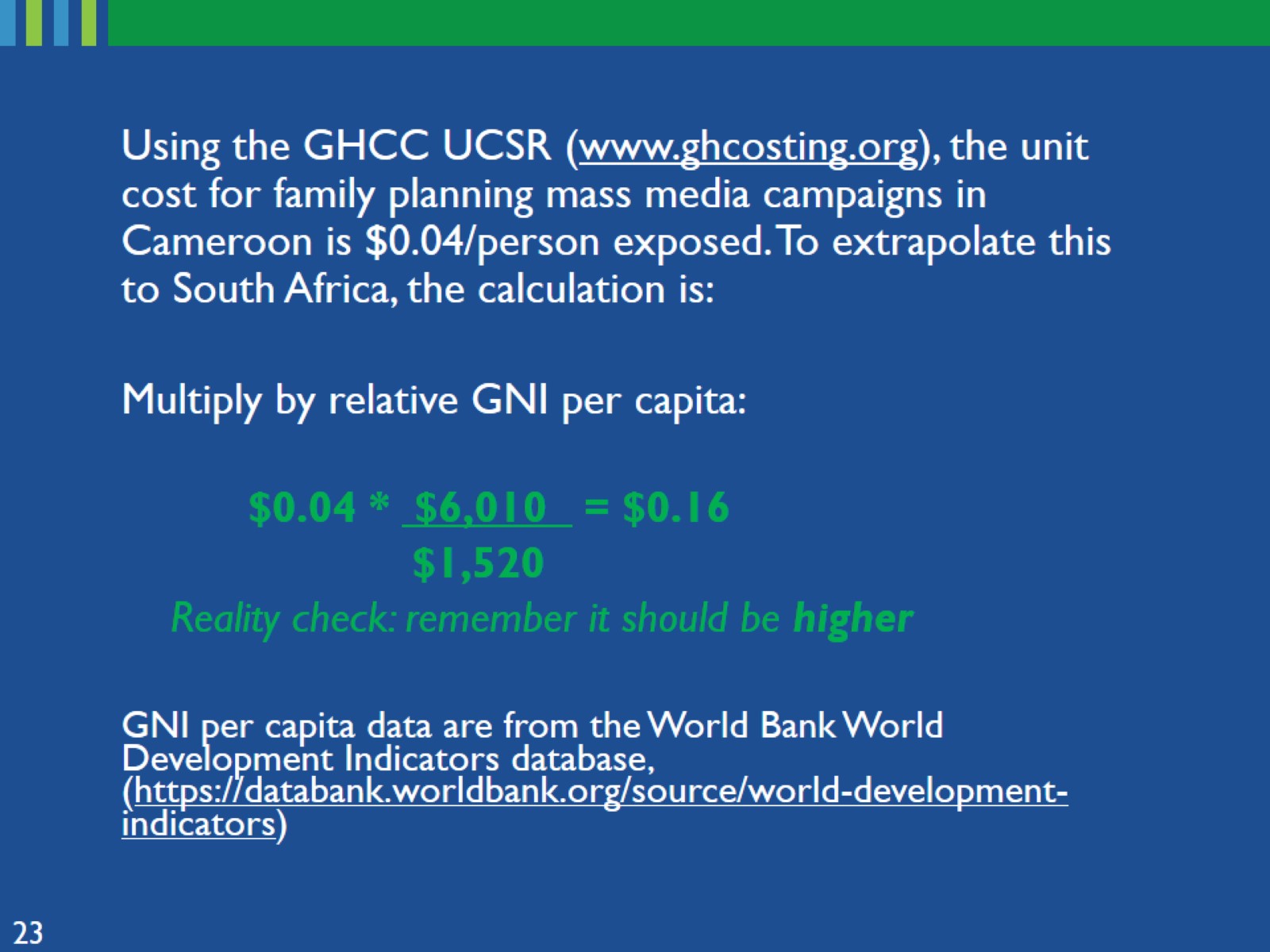 [Speaker Notes: Here, GNI per capita is used as an adjustment factor to account for the difference in cost of living between two countries.]
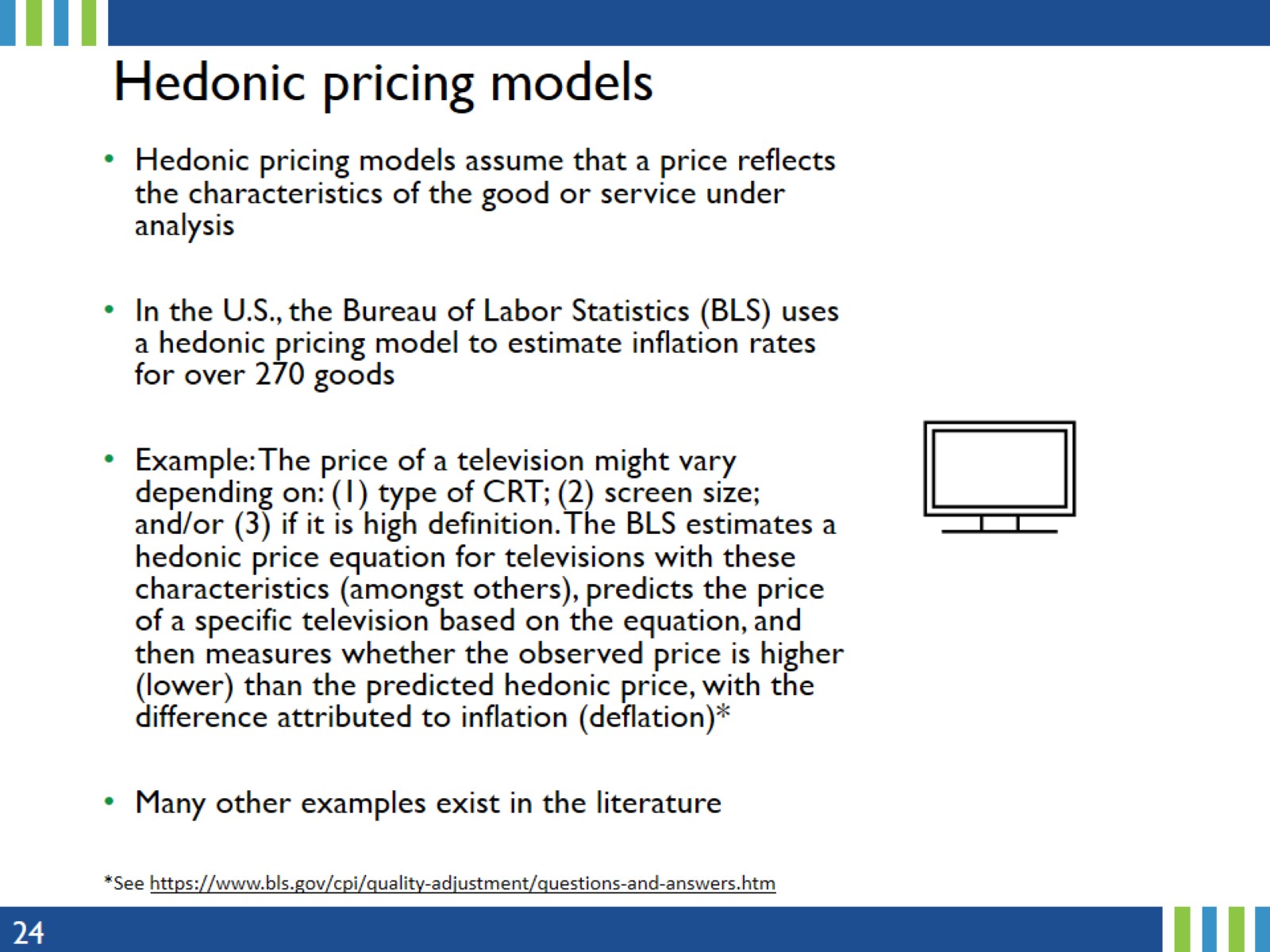 Hedonic pricing models
[Speaker Notes: *See https://www.bls.gov/cpi/quality-adjustment/questions-and-answers.htm.]
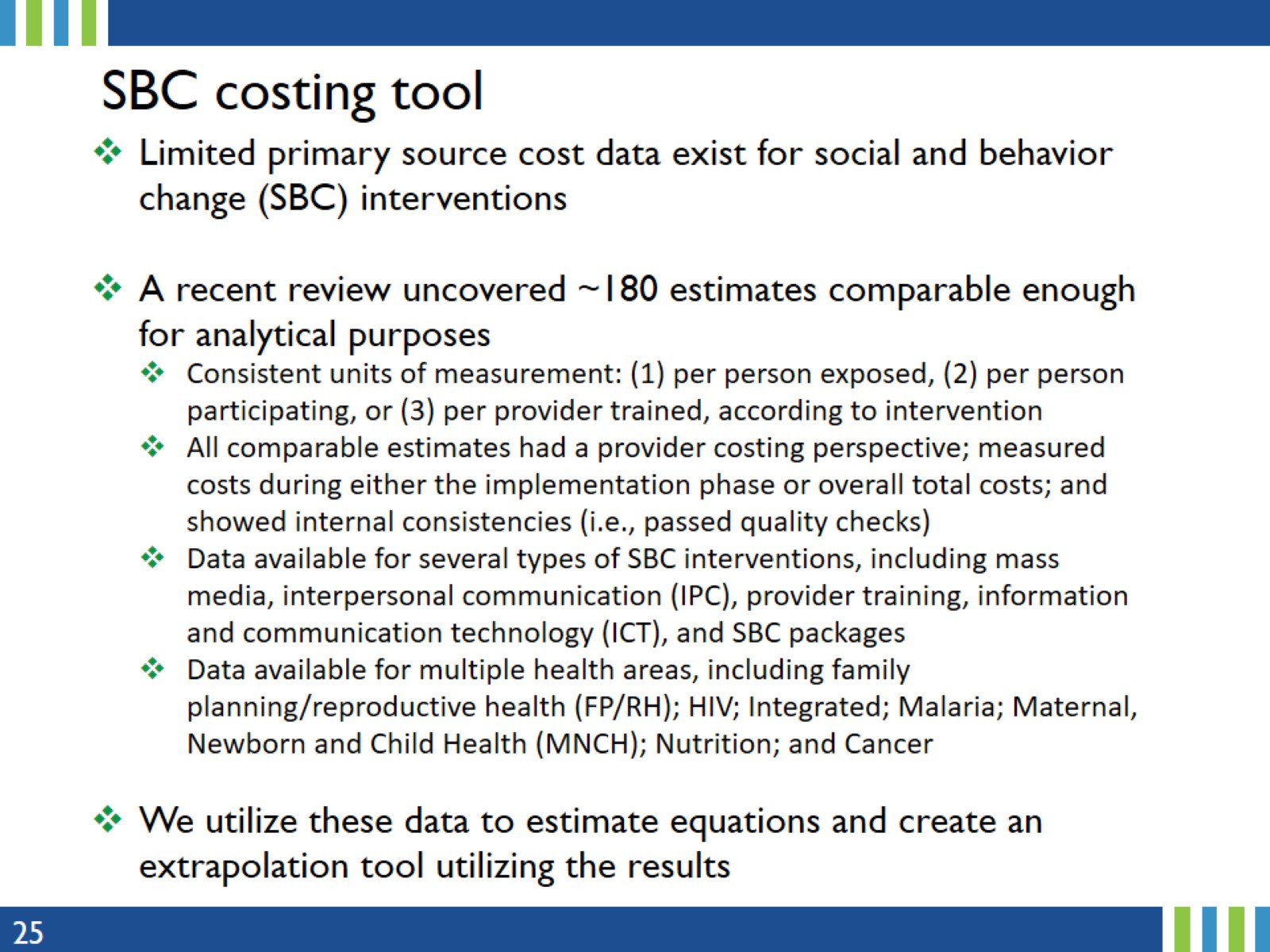 SBC costing tool
[Speaker Notes: Data documentation in link in previous slide (also: https://breakthroughactionandresearch.org/creating-sbc-cost-repository/ )]
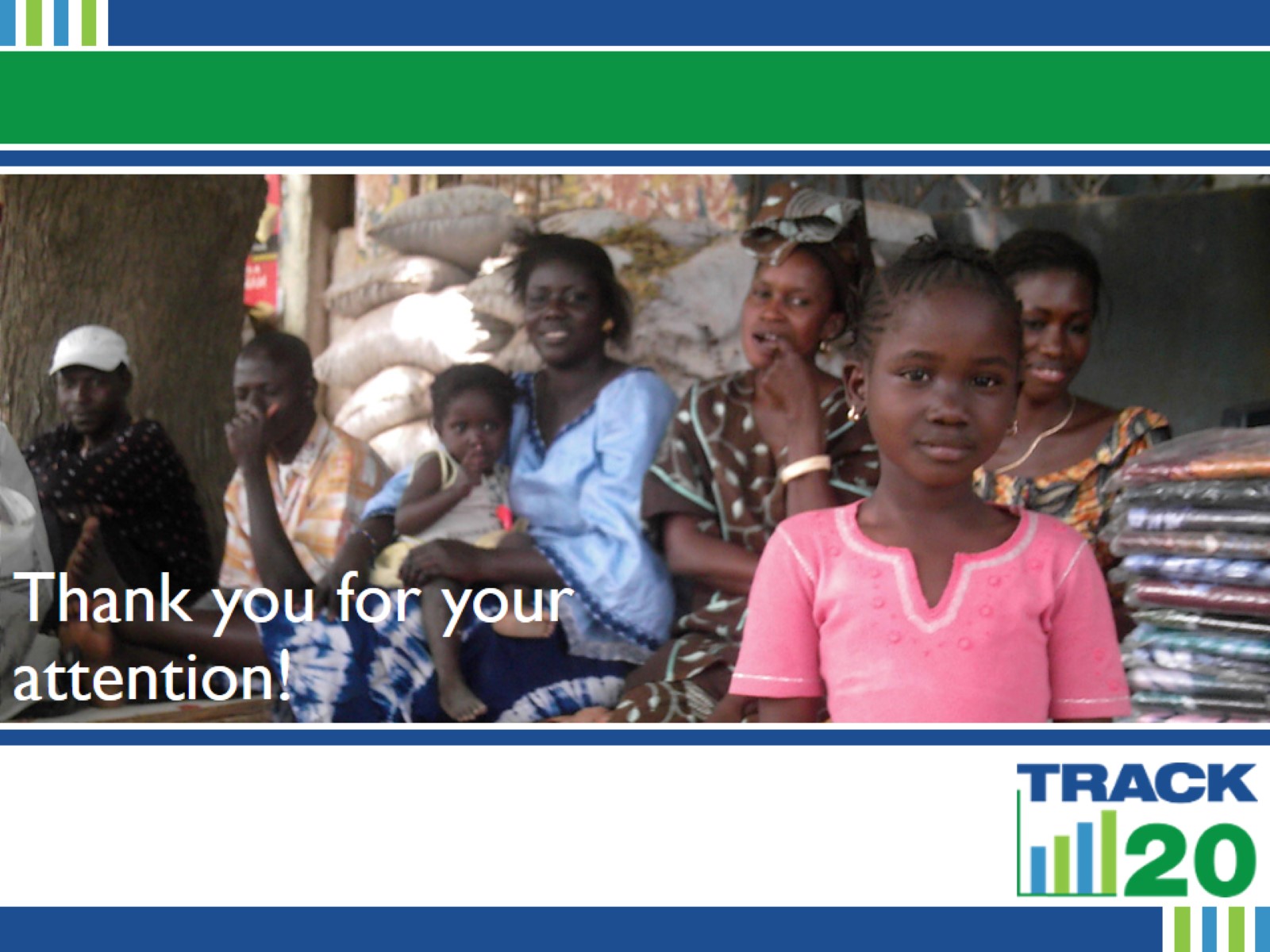 Thank you for your attention!